ҚАЗАҚСТАН  РЕСПУБЛИКАСЫ  ҰЛТТЫҚ  ЭКОНОМИКА  МИНИСТРЛІГІ
«ТҰРҒЫН ҮЙ ҚҰРЫЛЫСЫНА 
ҮЛЕСТІК ҚАТЫСУ ТУРАЛЫ» ҚР ЗАҢЫ
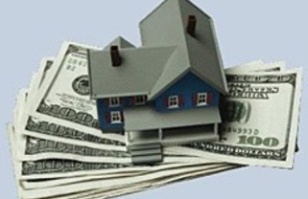 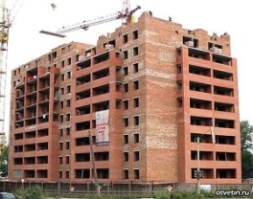 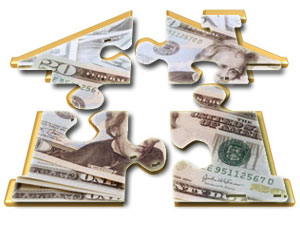 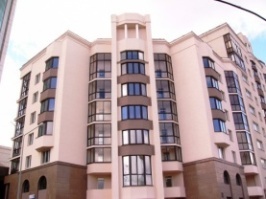 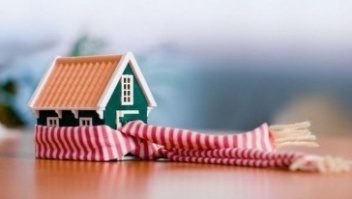 Астана 2014 ж.
2
Үлестік құрылыстағы жаңа тетіктері
Қолданыстағы тетігі
ЗАҢ НОРМАЛАРЫН АЙНАЛЫП ӨТУДІҢ АЛҒЫШАРТТАРЫ
Құрылыс салушы
Жобалық компанияны құрады және ақша*, жер телімі, ЖСҚ және б. түрінде салымдарды енгізеді
Үлескерлердің қаражаты құрылыс аяқталғанға дейін пайдаланыла алмайды
Үлескер
Жобалау компания
Үлестік салымды ЕДБ-нің депозитіне аударады
Лицензияны алады** және үлескерлердің қаражатын  тарта бастайды***
Жобалау компания
ЕДБ-нің өте «қымбат» несие қаражаттары
Тұрғын-үй ғимаратын жеке қаржысы және несие есебінен салады. Ғимаратты пайдалануға енгізеді.
Банк Агент
Жобалау компаниясына үлестік салымдарды аудару
Жобалау компания
Үлескерлерге тұрғын үйдегі үлесін береді
2010 жылдан бері үлескерлердің қаражатын тарту бойынша тек 1 лицензия берілді
*құрылыс құнының 15%  кем емес
** нөлдік циклдің, құрылысты аяқтау үшін қаражаттың,, ЖСҚ-ның оң сараптамасының  және т.б. бар болуы
*** Құрылыс салушы, Жобалық компания, Үлескер және Банк агент арасында 4-жақты шарт жасалады
3
Үлестік құрылыстағы жаңа тетіктері
ҰСЫНЫСТАР
МАҚСАТЫ
ТҰРҒЫН-ҮЙ ҚҰРЫЛЫСЫНА ҮЛЕСТІК ҚАТЫСУ 
САЛАСЫНДАҒЫ ТӘУЕКЕЛДЕРДІ АЗАЙТУ
1
НӨЛДІК ЦИКЛГЕ ШЫҒАРҒАННАН КЕЙІН ҮЛЕСКЕРЛЕРДІҢ ҚАРАЖАТЫН ТАРТУ
ҚАҢҚАНЫ ТҰРҒЫЗҒАННАН КЕЙІН ҮЛЕСКЕРЛЕРДІҢ ҚАРАЖАТЫН ТАРТУ
2
Заң мыналарға таралмайды: 
 мемлекеттік сатып алуға;
 тұрғын-үй құрылысын инвестициялау немесе акциялық бақылау пакеті мемлекеттің тікелей немесе жанама иелігіндегі заңды тұлғалардың құрылысты ұйымдастыруы; 
 заңды тұлға болып табылатын үлескерлерге, сонымен қатар тұрғын емес ғимараттарды сатып алуға; 
 аз қабатты үйді сатып алуға.
4
Үлестік құрылыстағы жаңа тетіктер
Құрылыс салушыға немесе Жобалық компанияға қойылатын талаптар
ӘКІМДІКТЕ РҰҚСАТ АЛУ 
(үлескерлердің қаражатын тартуға)
БІРІНШІ тетік БОЙЫНША
ЕКІНШІ тетік БОЙЫНША
Ауыртпалығы жоқ жер телімі (жеке меншік құқығындағы немесе ұзақ мерзімді жалдағы)

 Аяқталған нөлдік цикл – ауыртпалығы жоқ;

ЕДБ оң шешімі:
- несие шарттарында көзделген жағдайларда Құрылыс салушыны несиелендіру туралы;
- Инжинирингілік компанияны таңдау туралы;

 Инжинирингтік компанияның оң қорытындысы.
Ауыртпалығы жоқ жер телімі (жеке меншік құқығындағы немесе ұзақ мерзімді жалдағы)

 Өз қаражаты есебінен аяқталған «қаңқасы»;

 Инжинирингілік компанияның оң қорытындысы;

 Қазақстанның инженерлері қауымдастығымен сертификатталған Инжинирингілік компаниясымен шарты
5
Үлестік құрылыстағы жаңа тетіктер
1. НӨЛДІК ЦИКЛГЕ ШЫҒАРҒАННАН КЕЙІН ҮЛЕСКЕРЛЕРДІҢ АҚШАСЫН ТАРТУ
1-қадам. Құрылыс салушы немесе Жобалау компания
Құрылыс салушыға үлестік салымдарды аудару тек Инжинирингтік компанияның қорытындысының негізінде жүзеге асырылады
Талаптарға сәйкес болу - Әкімдікте рұқсат алу
2-ші қадам. Инжинирингтік компания
Біліктілік талаптарға сәйкес болу. Аккредиттенген ұйымда сертификаттану. Құрылыс салушымен немесе Жобалау компаниямен шарт жасайды
3-ші қадам. Салушы немесе Жобалау компания
Үлескерлердің қаражатын тартады
4-ші қадам. Үлескерлер
Үлестік салымдарды Құрылыс салушының немесе Жобалау компанияның ЕДБ эскроу-шотына аударады
5-ші қадам. Инжинирингтік компания
Аккредиттенген  ұйым
Құрылыс жүргізу барысына, ЖСҚ-ның өзгерістеріне және ақшаның мақсатты пайдалануына мониторинг жүргізеді,  ай сайын ЕДБ, аккредиттенген ұйымға және ЖАО құрылыс  барысы туралы есеп береді
ҰЭМ-де аккредиттеуден өтеді,  ҰЭМ-не үлестік құрылыстың барысы туралы ақпарат береді,  сайтта объект бойынша ақпаратты орналастырады
6-шы қадам. Құрылыс салушы немесе Жобалау компания
Тұрғын-үйді салады.
6
Үлестік құрылыстағы жаңа тетіктер
2. ҚАҢҚАНЫ ТҰРҒЫЗҒАННАН КЕЙІН ҮЛЕСКЕРЛЕРДІҢ АҚШАСЫН ТАРТУ
1-ші қадам. Салушы немесе Жобалық компания
Талаптарға сәйкес келу – Әкімдікте рұқсат алу
Салушының қаражатты мақсатсыз пайдалануы жағдайында, Инжинирингілік компания жағдайдың шешілгеніне дейін есеп шот бойынша операцияларды тоқтата тұруға құқылы
2-ші қадам. Инжинирингілік компания
Біліктілік талаптарға сәйкес келу. Аккредиттенген ұйымда сертификаттану. Салушымен немесе Жобалық компаниямен шарт жасайды
3-ші қадам. Салушы немесе  Жобалық компания
Үлескерлердің қаражатын тартады
4-ші қадам. Үлескерлер
Үлестік жарналарды Салушының немесе Жобалық компанияның ЕДБ-тағы  ағымдағы шотына аударады
Аккредиттенген ұйым
5-ші қадам. Инжинирингілік компания
ҰЭМ-де аккредитациядан өтеді,  ҰЭМ-не үлестік құрылыстың жүруі туралы ақпарат береді,  сайтта объект бойынша ақпаратты орналастырады
Құрылыстың жүргізілуіне, ЖСҚ-ның өзгерістеріне және ақшаның мақсатты пайдалануына мониторинг жүргізеді,  ай сайын ЕДБ, аккредиттенген ұйымға және ЖАО-ға құрылыстың жүруі туралы есеп береді
6-шы қадам. Салушы немесе Жобалық компания
Тұрғын үйді салады
7
ЗАҢ АКТІЛЕРІНЕ ӨЗГЕРІСТЕР
Үлескерлердің ақшасын тартуға рұқсатынан айрылуға әкелетін құрылыс салушыны немесе жобалау компанияны әкімшілік жауапкершілікке тарту; айыппұл салу немесе аттестаттан айрылуға әкелетін инжинирингтік компанияның және сарапшылардың жауапкершілігі көзделеді
«Әкімшілік құқық бұзушылық туралы» 
ҚР Кодексі
«Қазақстан Республикасындағы сәулет, қала құрылысы және құрылыс қызметі туралы» 
ҚР Заңы
Үлестік құрылыс аясында инжинирингтік қызмет көрсету бойынша сарапшылардың функцияларын сәулет, қала құрылысы және құрылыс қызметі саласындағы сарапшылардан шектеу
Рұқсаттан айырғаннан кейін құрылыс салушымен және/немесе жобалау компаниямен тиісті емес жарнаның тарату жағдайларын болдырмау
«Жарнама туралы» 
ҚР Заңы
Үлескерлердің қаражатын тарту есебінен тұрғын үй құрылысын ұйымдастырып жатқан құрылыс салушыларды және/немесе жобалау компанияларды ЖАО-мен жоспардан тыс тексерулерін енгізу
«Мемлекеттік бақылау және қадағалау туралы» ҚР Заңы
«Рұқсаттар және хабарламалар туралы» 
ҚР Заңы
лицензияны үлескерлердің ақшасын тартуға ЖАО-ның рұқсатына алмастыру